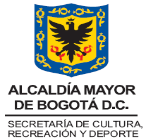 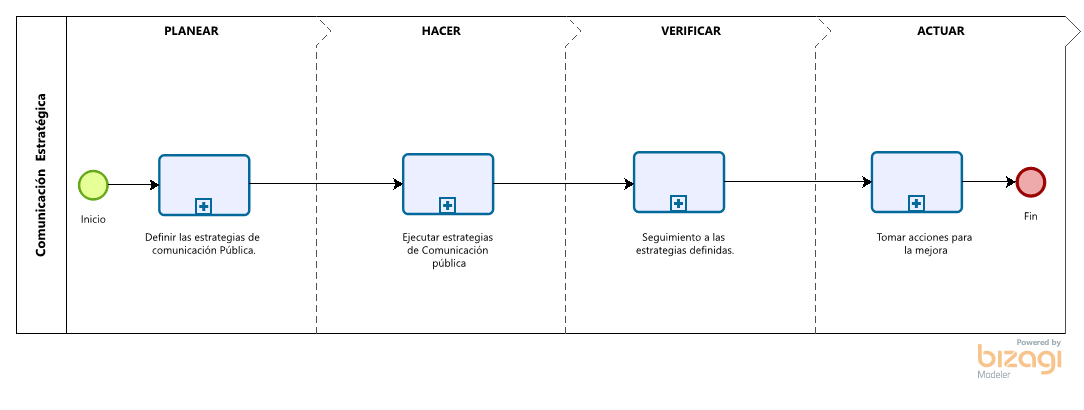 DES-MN-01-FR-01 –v1-08/10/2021
PROCESO COMUNICACIÓN ESTRATÉGICA
PROCESO DIRECCIONAMIENTO ESTRATÉGICO
CONTROL DE CAMBIO
RESPONSABLES DE ELABORACIÓN, REVISIÓN Y APROBACIÓN